2020-2021  EĞİTİM -ÖĞRETİM YILI
EREĞLİ ANADOLU İMAM HATİP LİSESİ
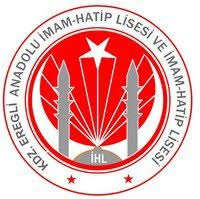 YEŞİLAY UZAKTAN EĞİTİM PORTALI VE TBM EĞİTİMLERİ
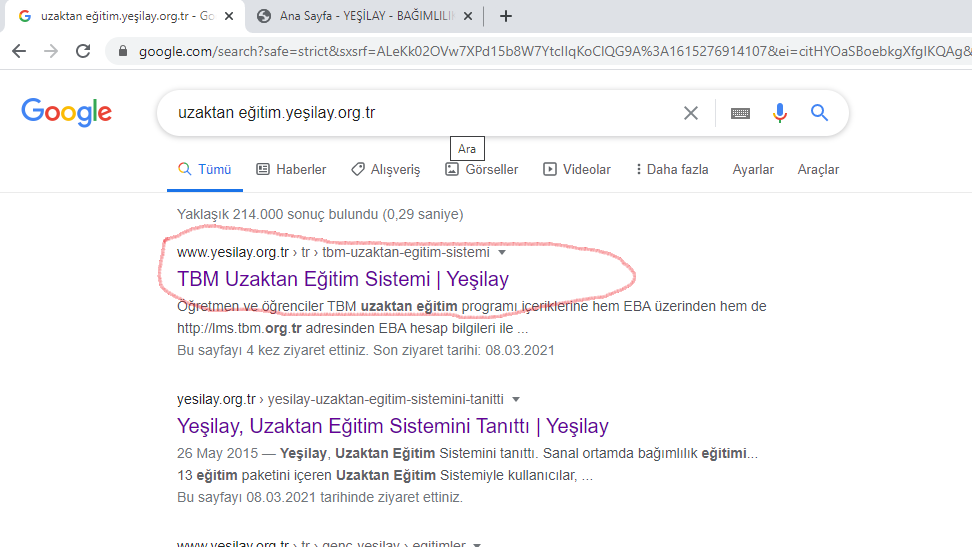 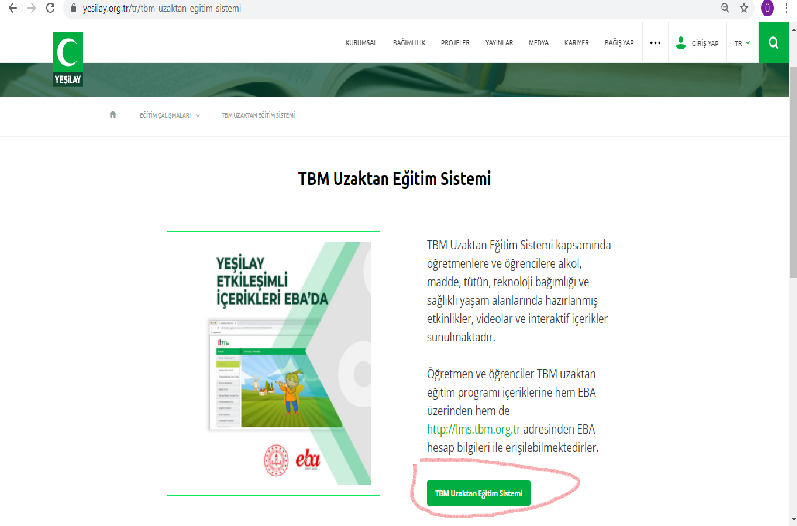 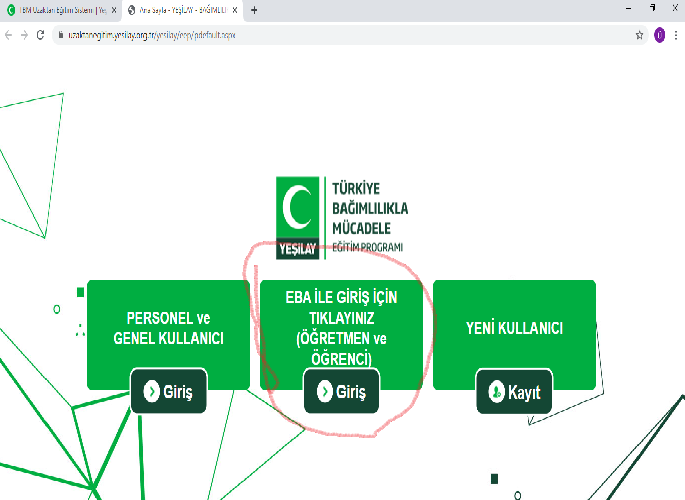 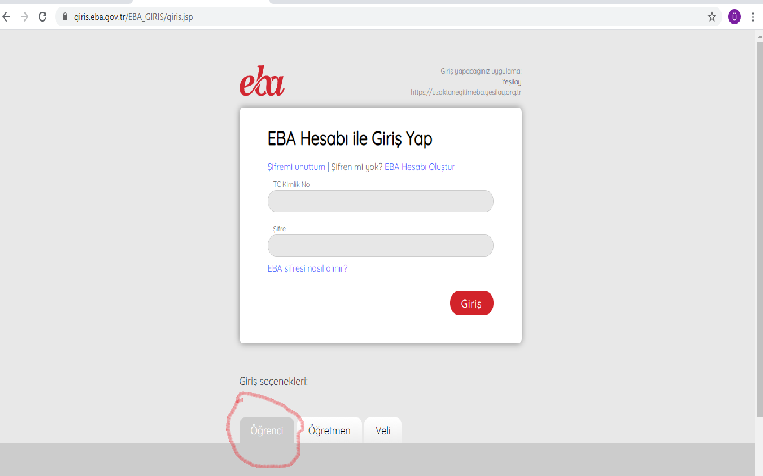 Profilinizin altında size 27 tane eğitim atanmıştır. Başla butonuna basarak bu eğitim videolarını izleyebiliyorsunuz. Kaldığınız yerden tekrar giriş yaptığınızda videoları izleme ve eğitimi tamamlama işlemi devam eder.
Videoları izleme oranınız arttıkça eğitimi tamamlama oranınızda artar. Başarı puan durumunuz sağ üst köşede görülecektir. Eğitimleri tamamlayıp başarı puan durumu 100/100 olan öğrenciler sınıf rehber öğretmenine puan kısmının fotoğrafını çekip tamamladığını bildirecektir. Sınıf öğretmeniniz eğitimi tamamlayan öğrencilere listede artı koyacak ve bakanlığa veri girişi yapılacaktır.